أرسم لي شكل الخماسي  بالخامات التي أمامك
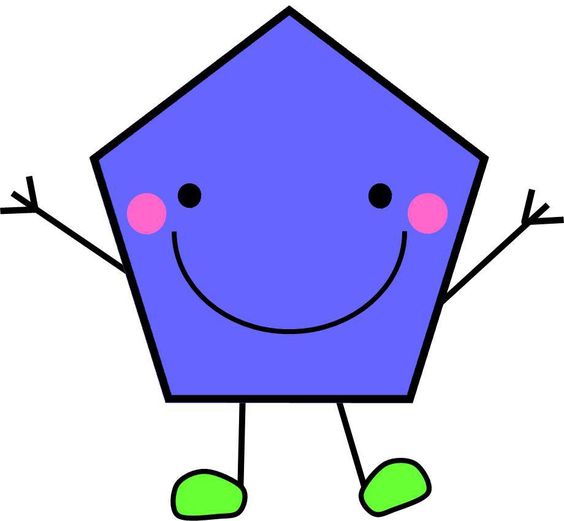 انا الخماسي
لي 5  زوايا حاده
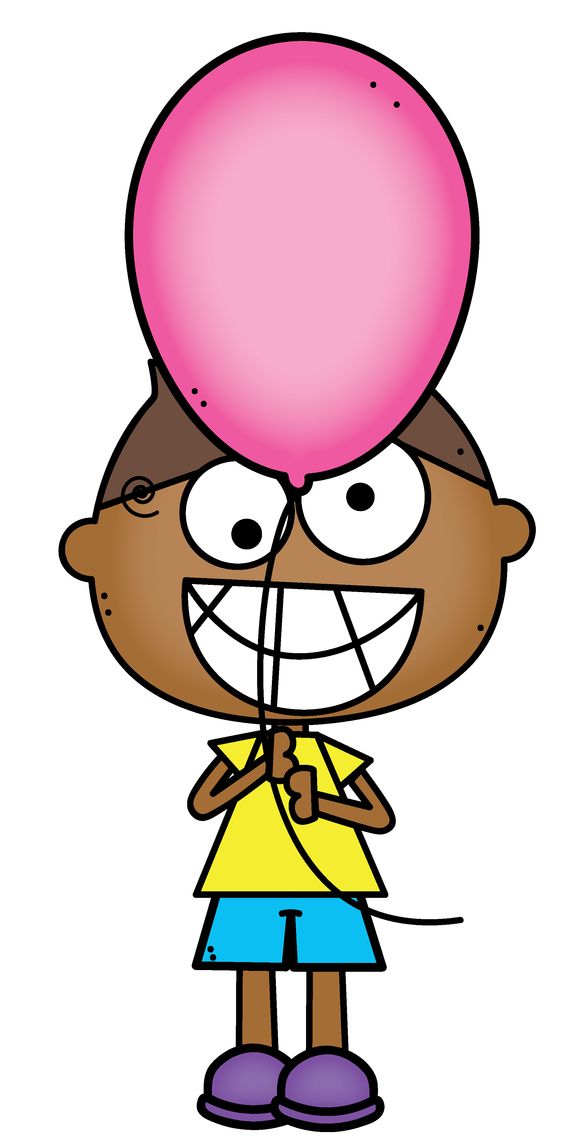 أرسم لي شكل المثلث بالخامات التي أمامك
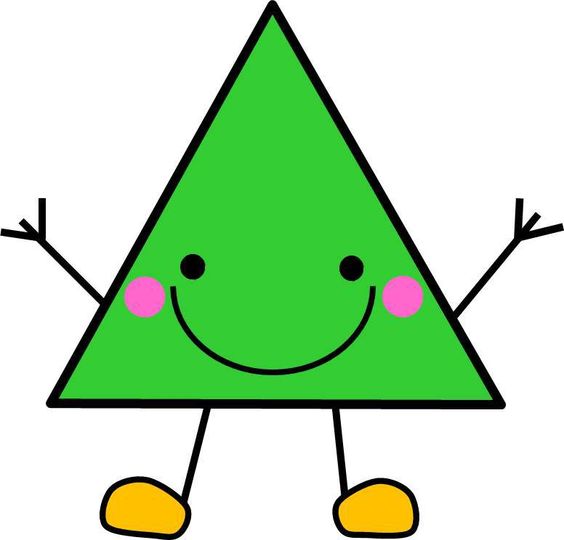 انا المثلث 
لي 3  زوايا حاده
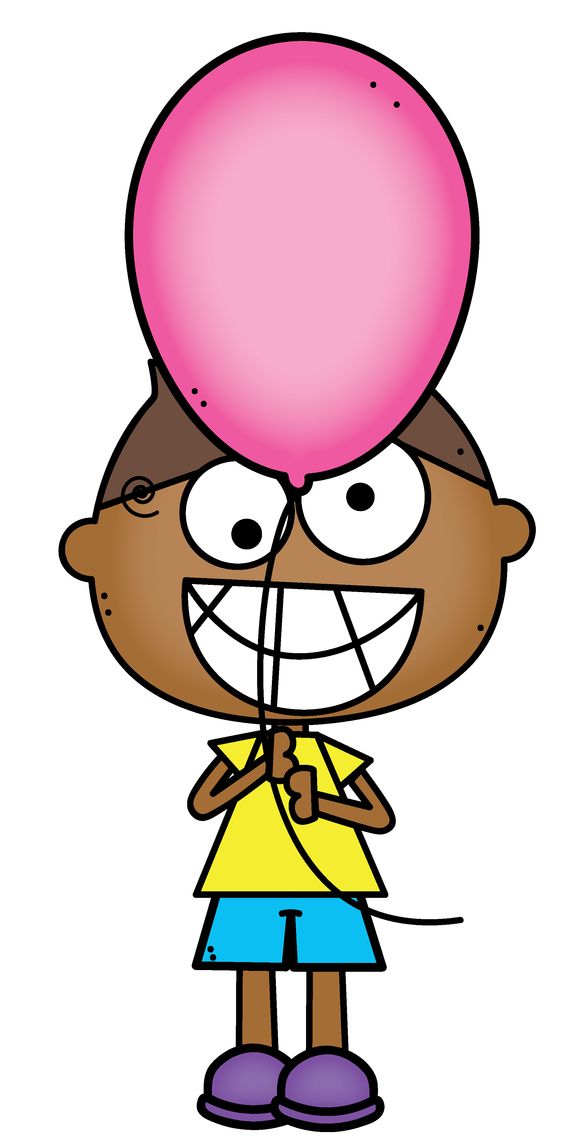 أرسم لي شكل الـدائرة بالخامات التي أمامك
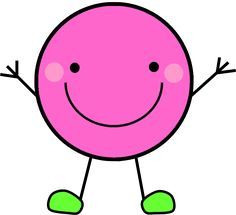 أنا الدائرة 
ليست لدي زوايا
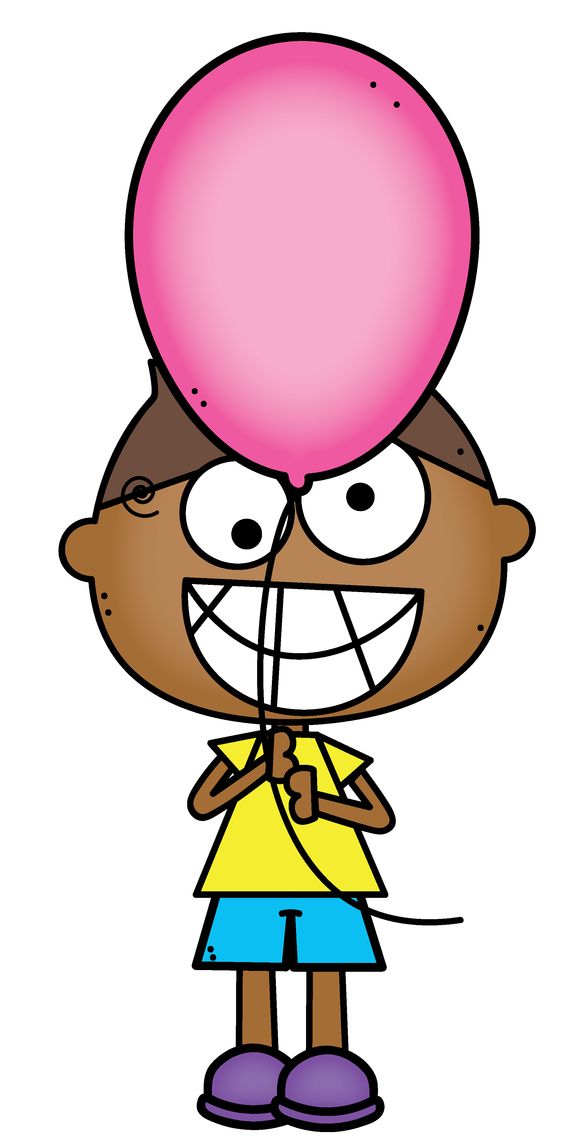 أرسم لي شكل المستطيل  بالخامات التي أمامك
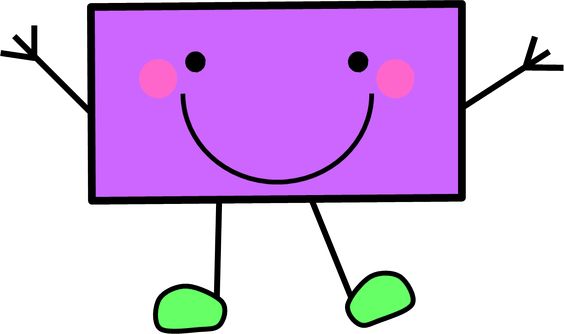 أنا المستطيل  
لدي 4  زوايا
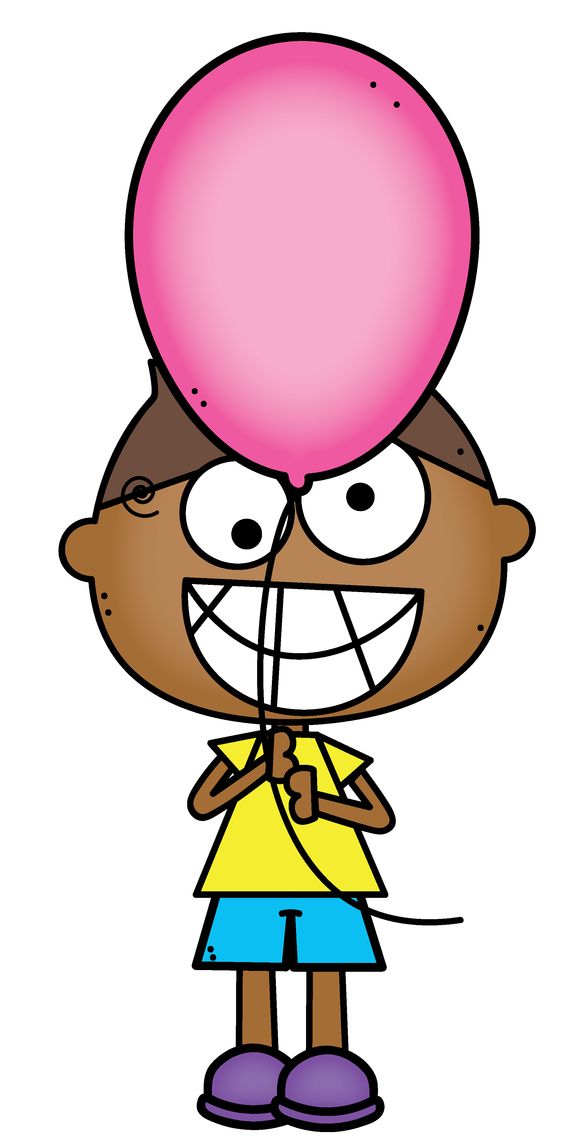 أرسم لي شكل المربع  بالخامات التي أمامك
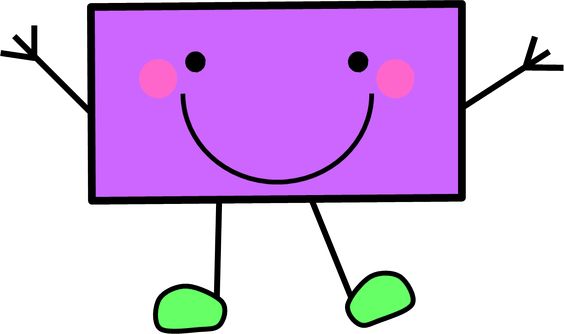 أنا المربع  
لدي 4  زوايا
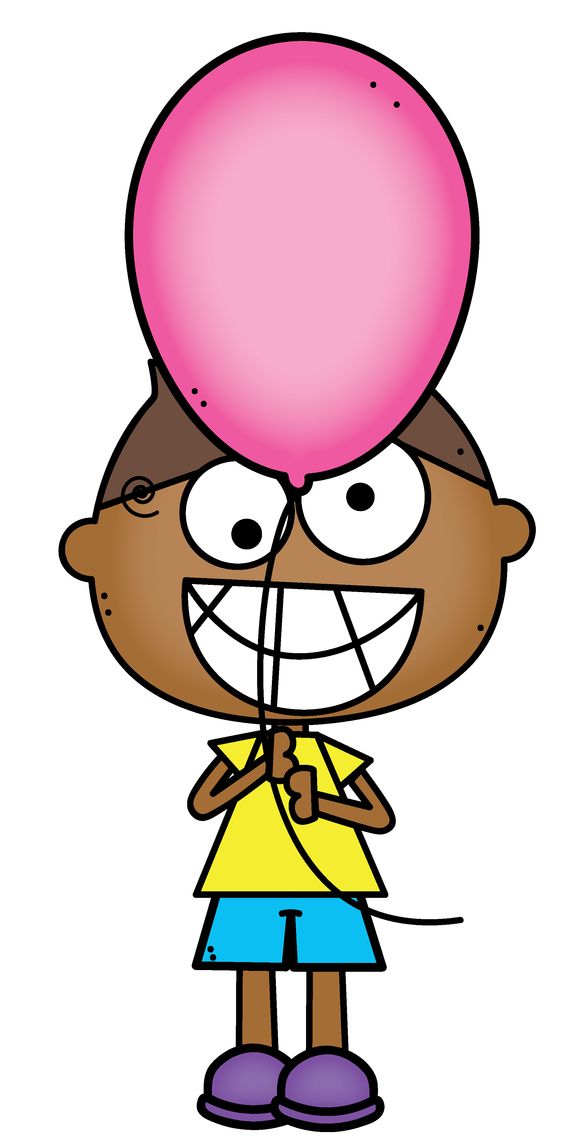 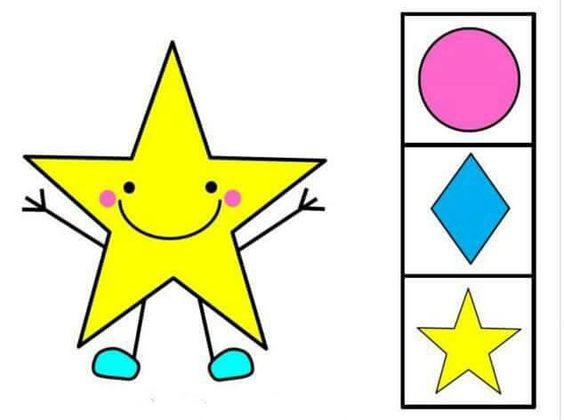 أرسم لي شكل النجمة بالخامات التي أمامك
أنا النجمة  
لدي 10  زوايا حادة
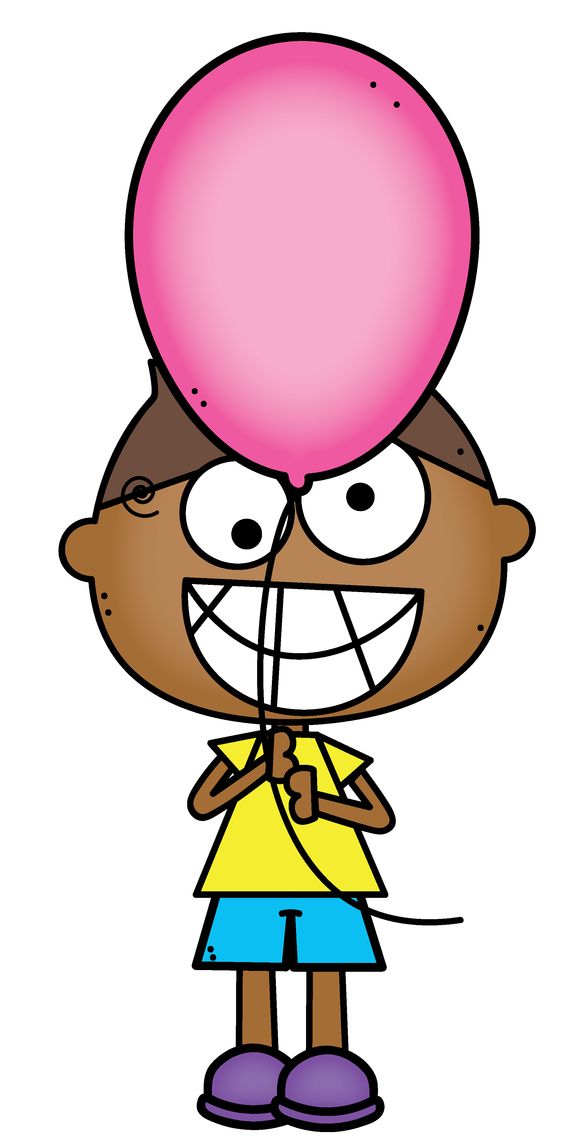 أرسم لي شكل البيضاوي  بالخامات التي أمامك
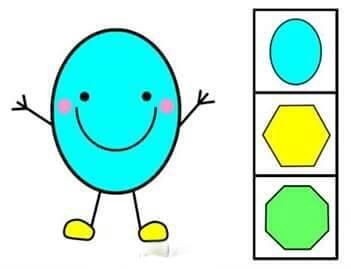 أنا البيضاوي  
ليست لدي زوايا
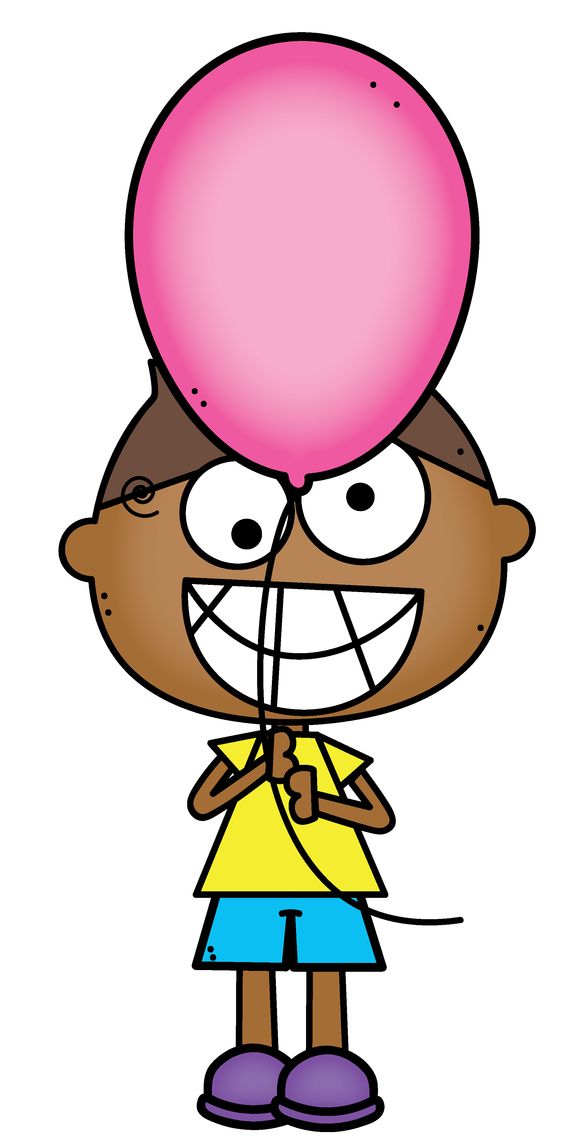 أرسم لي شكل المعين بالخامات التي أمامك
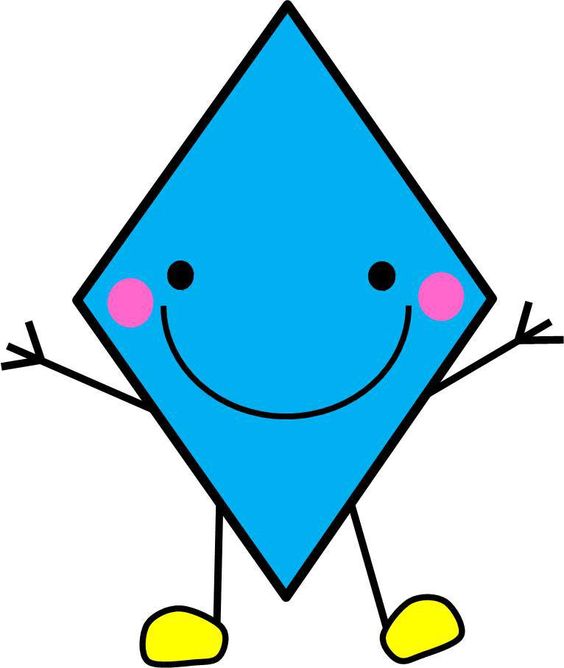 أنا المعين   
لدي  4 زوايا حادة
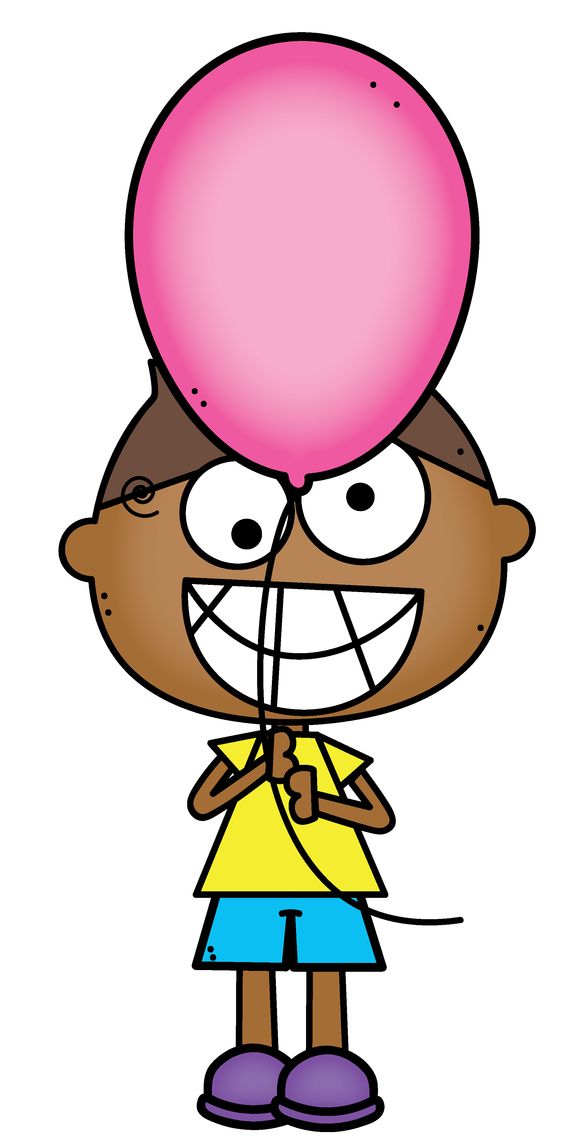 أرسم لي شكل شبه المنحرف بالخامات التي أمامك
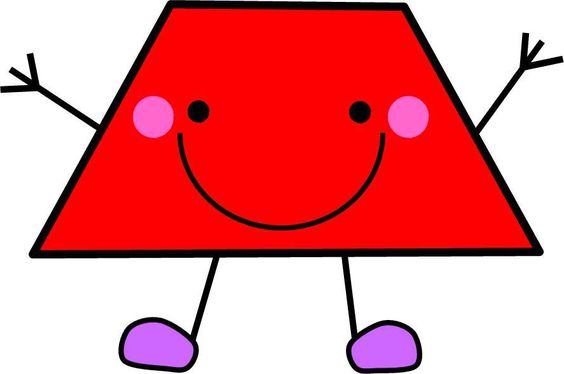 أنا شبه المنحرف
لدي 4  زوايا حادة
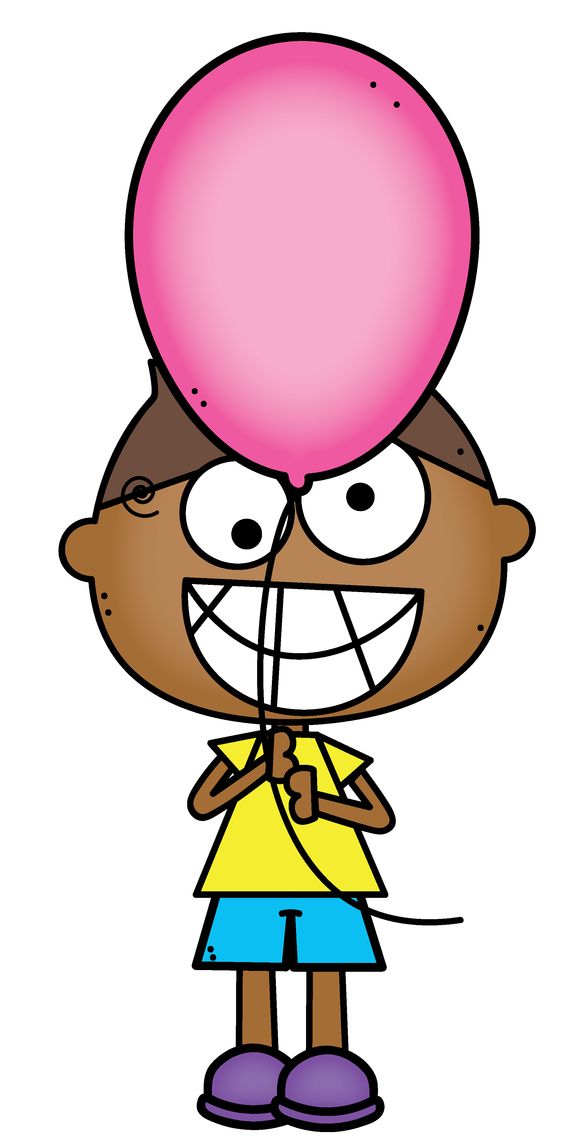 أرسم لي شكل السداسي بالخامات التي أمامك
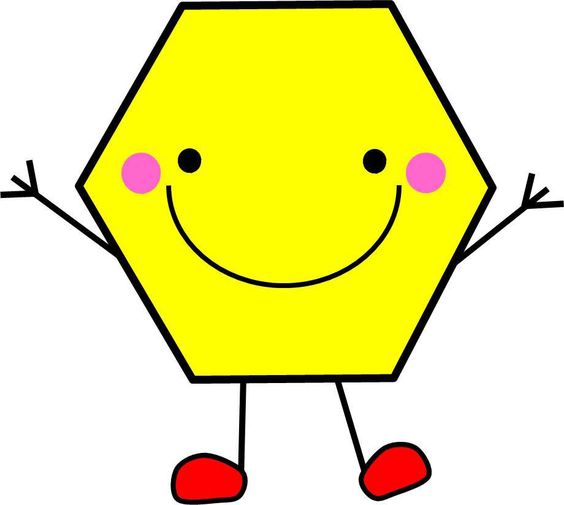 أنا السداسي 
لدي 6  زوايا حادة
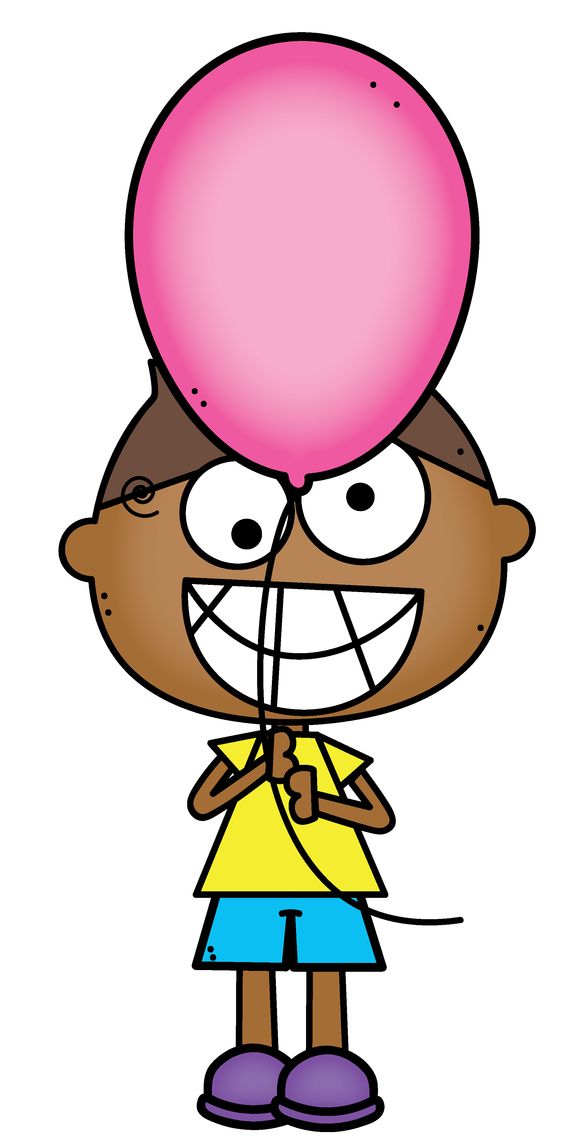 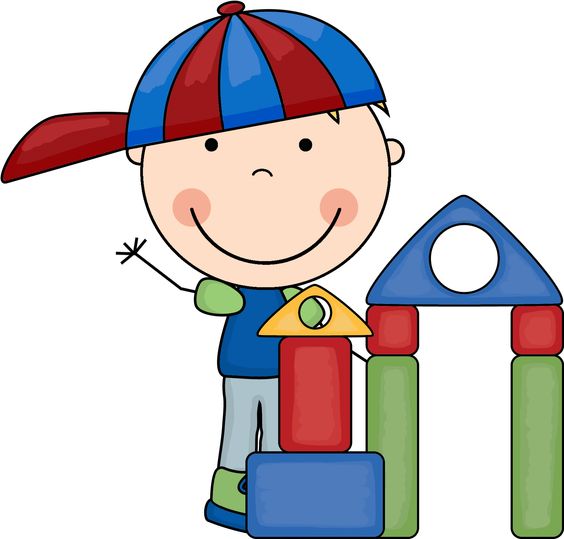 هنا سأضـع الأشكال التي تطابق الشكل الموجود
وأتعرف على الألوان
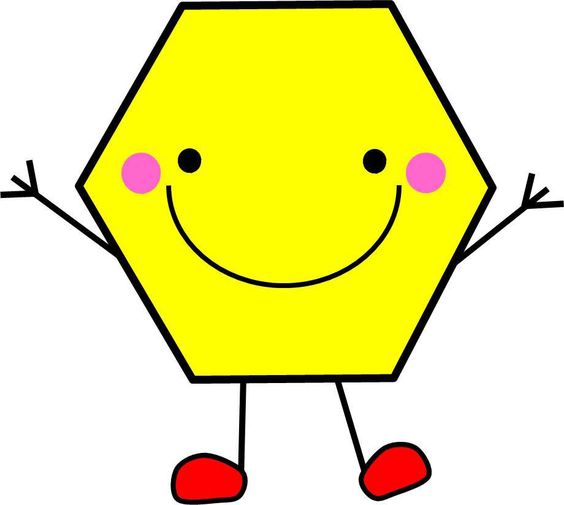 أنا السداسي 
لدي 6  زوايا حادة
ولوني أصفر
إعداد المعلمة آمنه خلفان الشحي
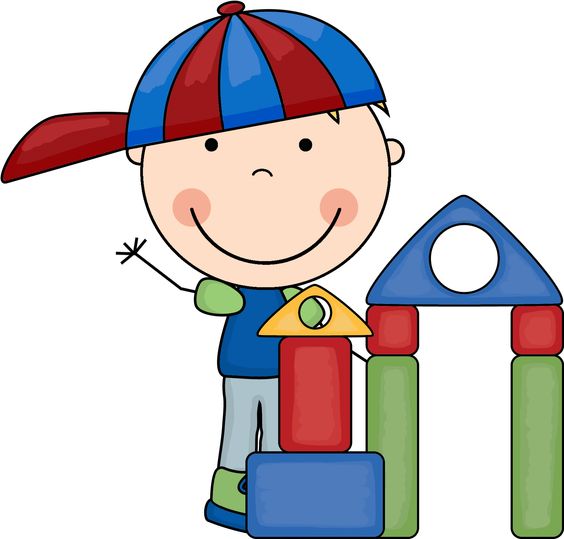 هنا سأضـع الأشكال التي تطابق الشكل الموجود
وأتعرف على الألوان
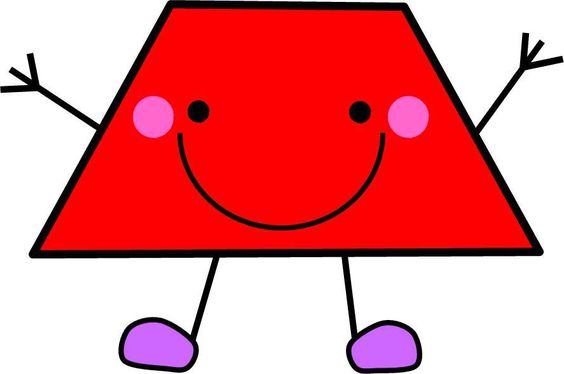 أنا شبه المنحرف
لدي 4  زوايا حادة
ولوني أحمر
إعداد المعلمة آمنه خلفان الشحي
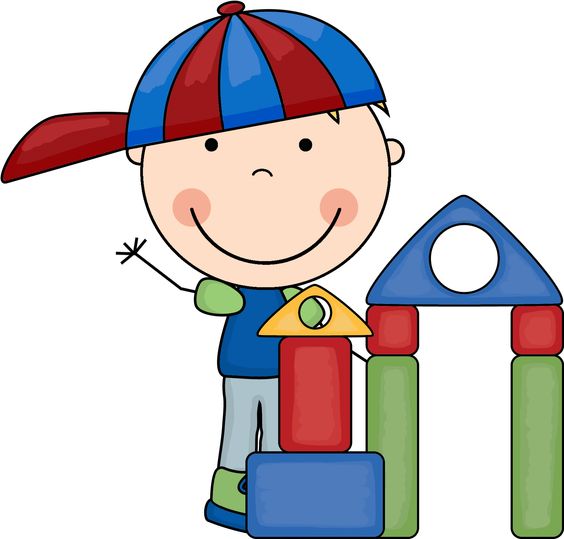 هنا سأضـع الأشكال التي تطابق الشكل الموجود
وأتعرف على الألوان
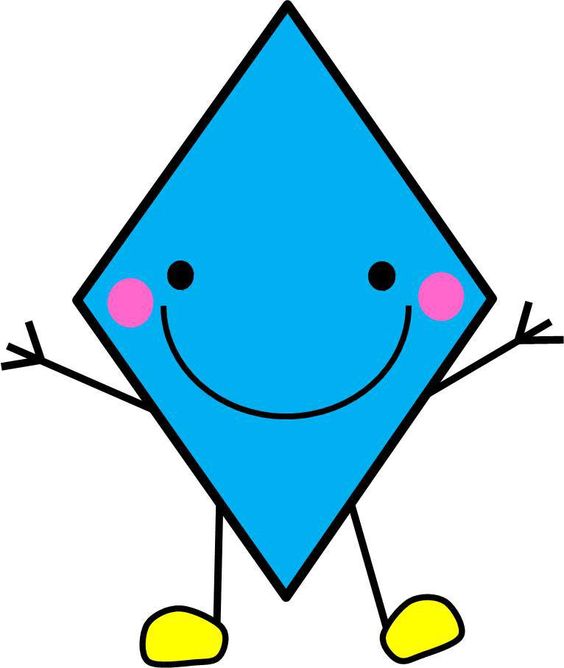 أنا المعين   
لدي  4 زوايا حادة
ولوني أزرق
إعداد المعلمة آمنه خلفان الشحي
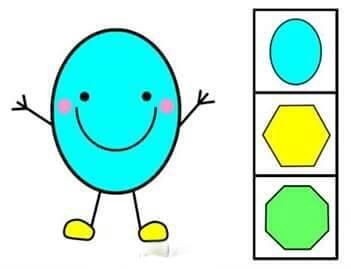 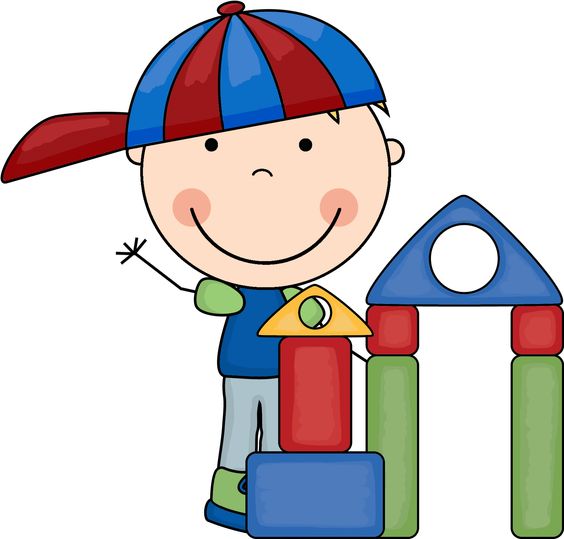 هنا سأضـع الأشكال التي تطابق الشكل الموجود
وأتعرف على الألوان
أنا البيضاوي  
ليست لدي زوايا
ولوني تركوازي
إعداد المعلمة آمنه خلفان الشحي
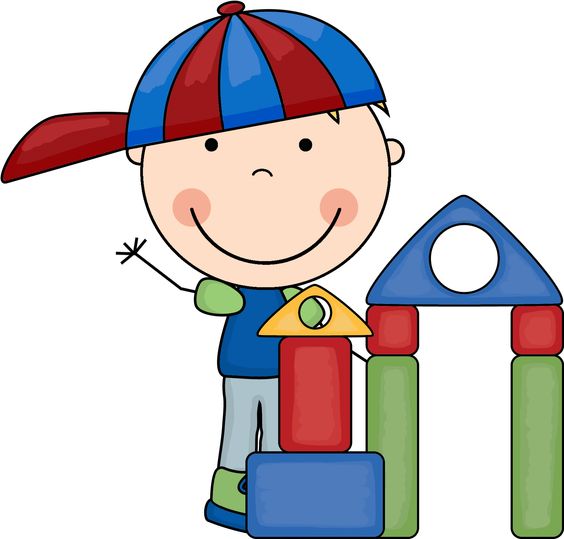 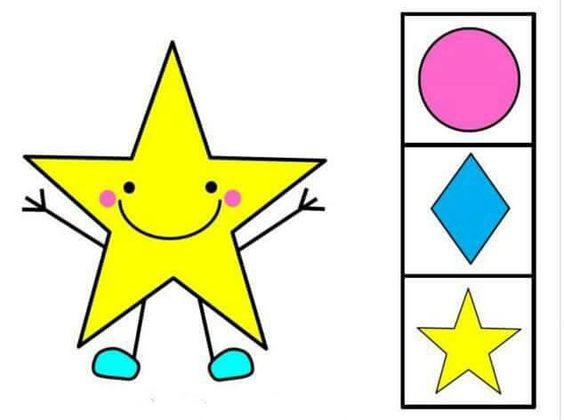 هنا سأضـع الأشكال التي تطابق الشكل الموجود
وأتعرف على الألوان
أنا النجمة  
لدي 10  زوايا حادة
ولوني أصفر
إعداد المعلمة آمنه خلفان الشحي
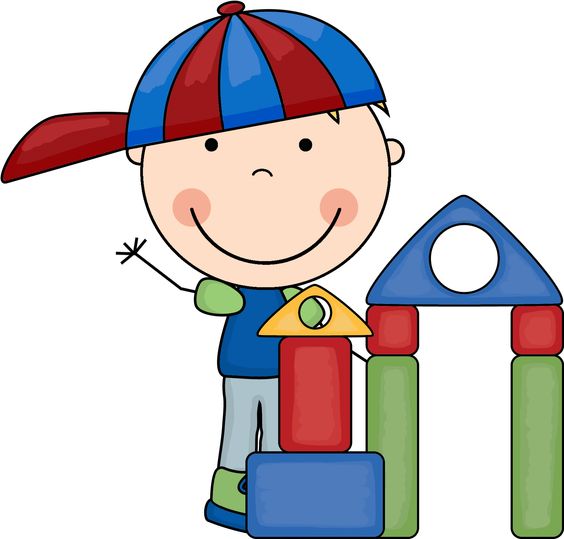 هنا سأضـع الأشكال التي تطابق الشكل الموجود
وأتعرف على الألوان
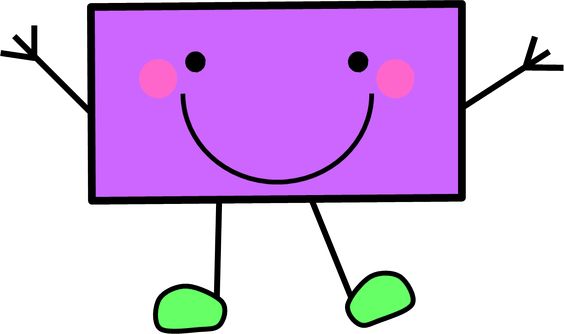 أنا المربع  
لدي 4  زوايا
ولوني أخضر
إعداد المعلمة آمنه خلفان الشحي
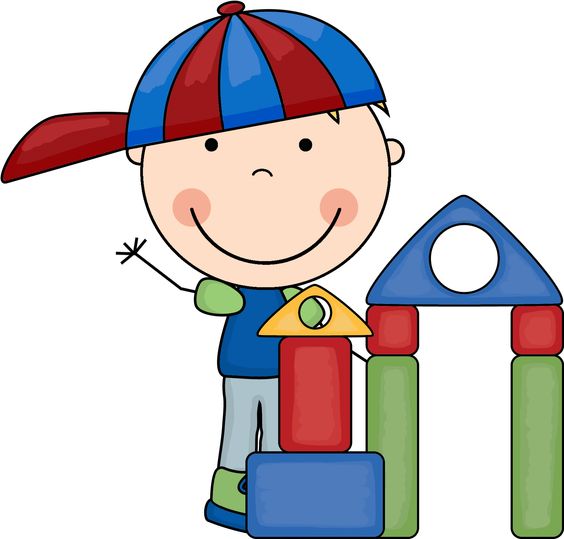 هنا سأضـع الأشكال التي تطابق الشكل الموجود
وأتعرف على الألوان
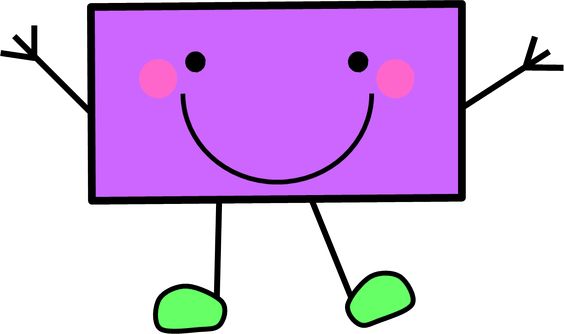 أنا المستطيل  
لدي 4  زوايا
ولوني بنفسجي
إعداد المعلمة آمنه خلفان الشحي
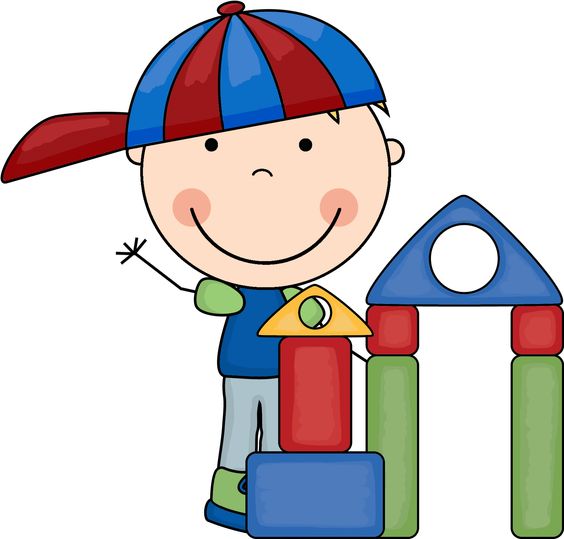 هنا سأضـع الأشكال التي تطابق الشكل الموجود
وأتعرف على الألوان
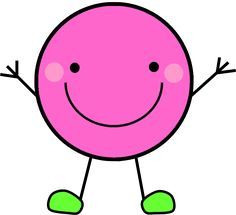 أنا الدائرة 
ليست لدي زوايا
ولوني وردي
إعداد المعلمة آمنه خلفان الشحي
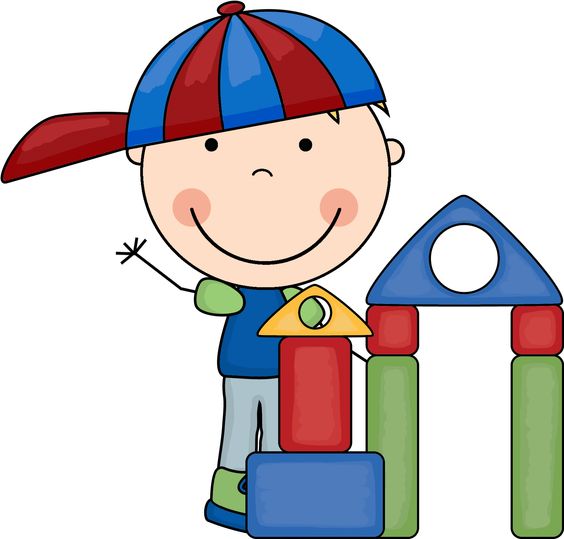 هنا سأضـع الأشكال التي تطابق الشكل الموجود
وأتعرف على الألوان
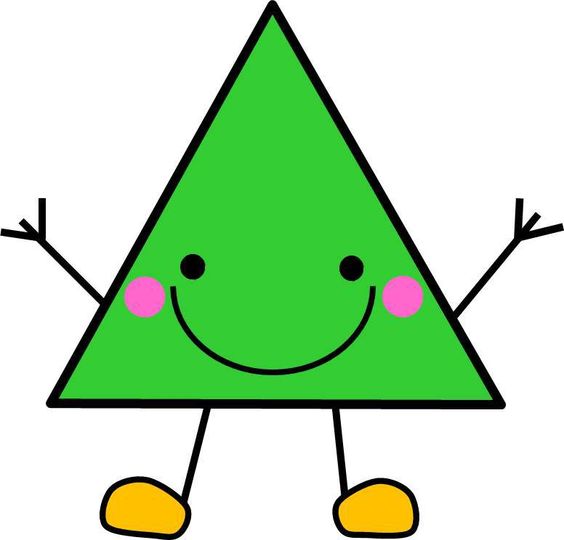 انا المثلث 
لي 3  زوايا حاده
ولوني أخضر
إعداد المعلمة آمنه خلفان الشحي
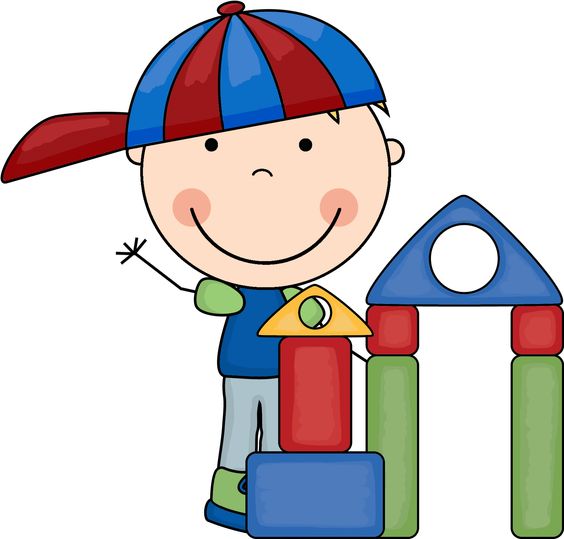 هنا سأضـع الأشكال التي تطابق الشكل الموجود
وأتعرف على الألوان
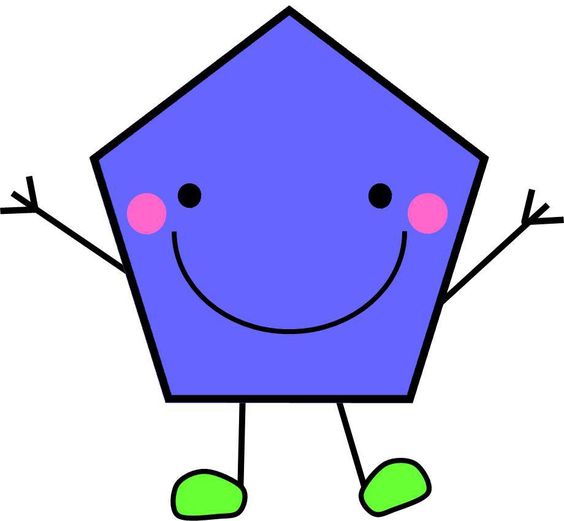 انا الخماسي
لي 5  زوايا حاده
ولوني أزرق
إعداد المعلمة آمنه خلفان الشحي
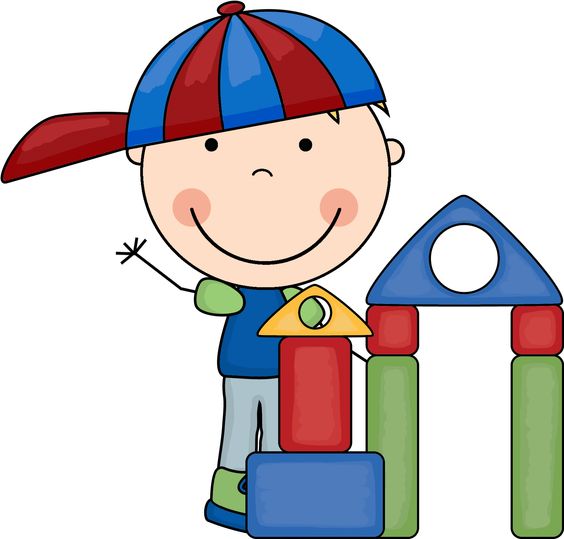 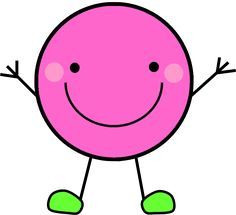 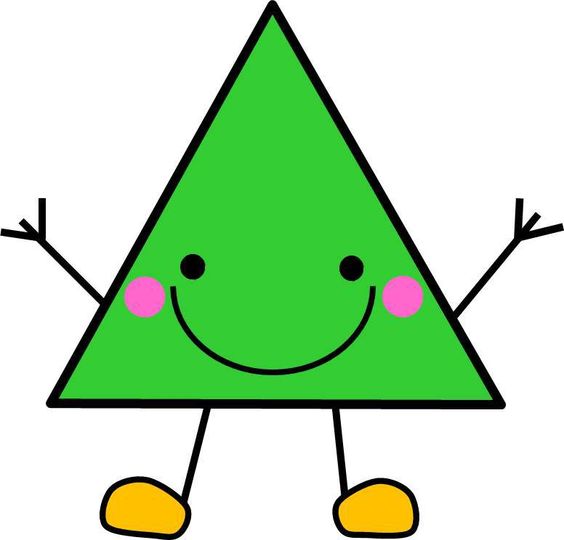 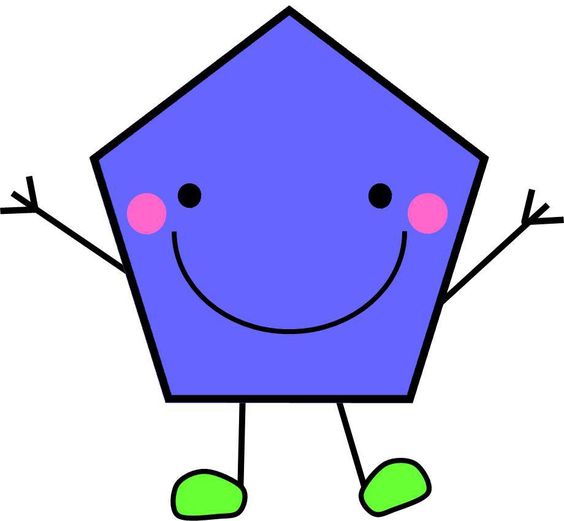 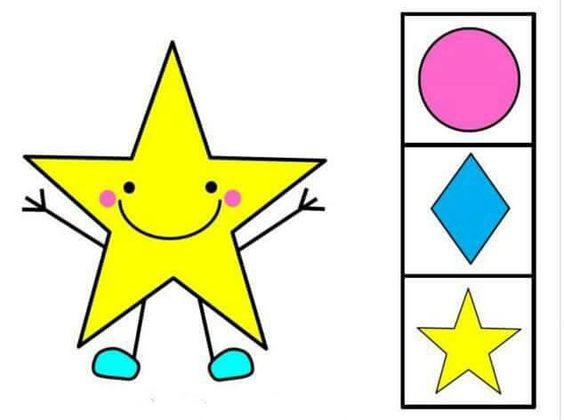 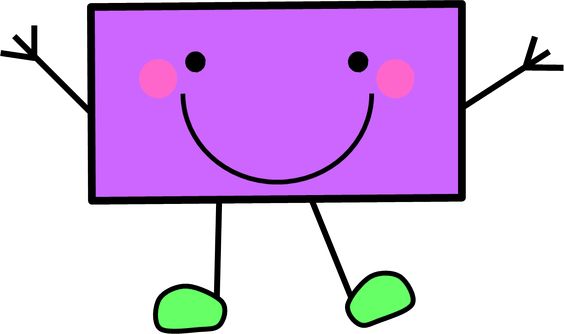 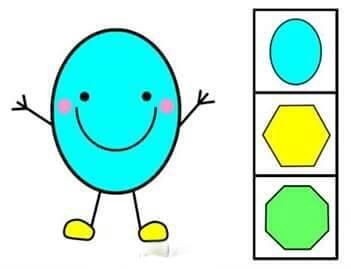 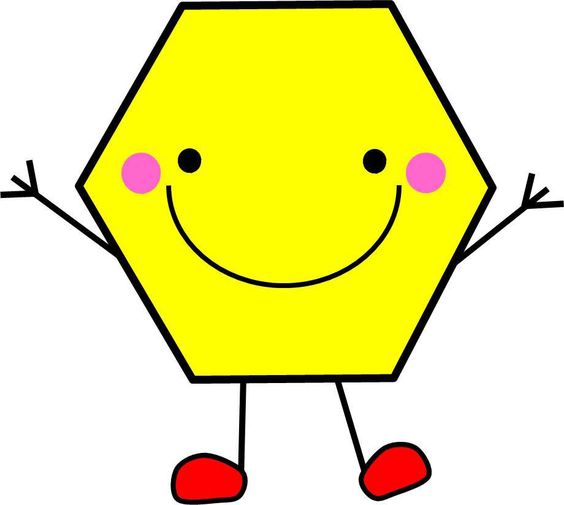 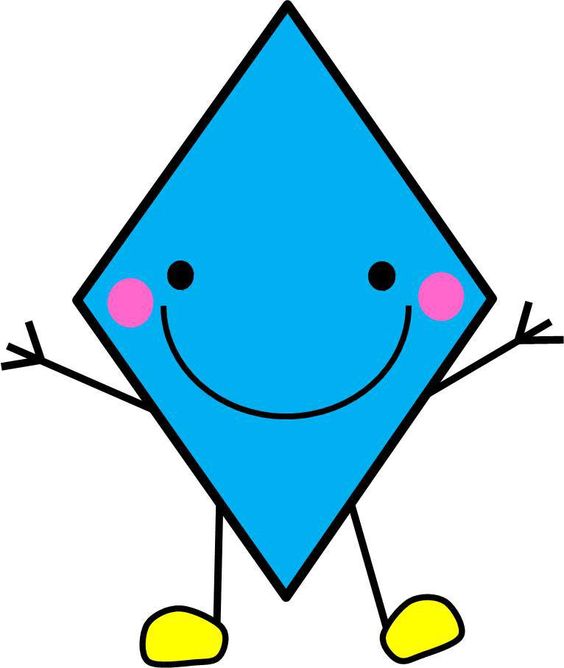 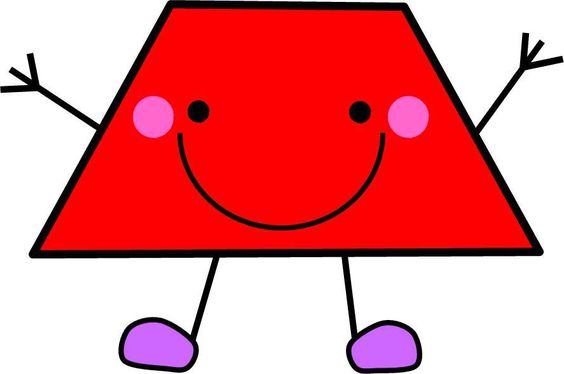 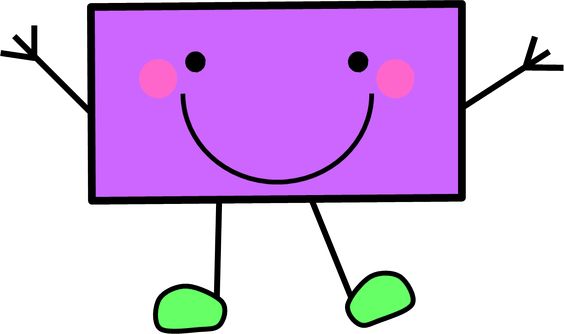